GESUNDHEITSMANAGEMENT ITeil 1-5Prof. Dr. Steffen FleßaLst. für Allgemeine Betriebswirtschaftslehre und GesundheitsmanagementUniversität Greifswald
1
Gliederung GM Teil 1-5
Theoretischer Rahmen
Wissenschaftstheoretische Einbindung
Allgemeine Systemtheorie
Gesundheitsbetriebe als Forschungsobjekt der Betriebswirtschaftslehre
Gesundheitsbetriebslehre
Betriebswirtschaftliches Modell eines Gesundheitsbetriebes
Krankenhäuser als Prototyp des Gesundheitsbetriebes
Definition
Typologie
Raumplanung
Landeskrankenhausplanung
Veränderung von Einzugsgebieten
Standortplanung
Struktur des Gesundheitswesens
Grundlagen der Finanzierung
2
1.3.3.3.3. Standortplanung
Modelle
Standortfaktoren
Thünen‘sche Kreise
Steiner-Weber-Modell
Standortplanung in Netzen
Praxisbeispiel: Krankenhausstandorte Vorpommern-Greifswald
3
Grundproblem der Standortplanung (Varignon‘scher Apparat)
4
Standortfaktoren
Rohstoffe
Absatz (Bevölkerung, Kaufkraft, Konkurrenz)
Mitarbeiter*innen
Verfügbarkeit von Grundstücken
Entsorgung
Verkehrsanbindung
Öffentliche Hilfen
 Für Kundenpräsenzbedingende Dienstleistungen: Kundennähe
5
Typisierung
Stetige Modelle
Netzmodelle
P-Median Modell
Minimierung der durchschnittlichen Distanz bei einer festen Anzahl von Einrichtungen
Covering Modell
Minimiere die Anzahl von Einrichtungen, mit denen die Bevölkerung erreicht werden kann, ohne eine bestimmte Anreisedistanz zu überschreiten
6
Steiner-Weber-ModellVorbemerkungen
7
Steiner-Weber-Modell
Lösung: Ableitung nach x und y
Problem: Nicht exakt lösbar
Iterative Lösung möglich
8
Standortoptimierung in Netzen1. ein Anbieter
9
Standortoptimierung in Netzen1. ein Anbieter
10
LP-Ansatz
m:  Zahl der Knoten
dij: Distanz zwischen Knoten i und j
Bi: Bevölkerung in Knoten i
11
Mehrere Anbieter
m:  Zahl der Knoten
dij: Distanz zwischen Knoten i und j
p: Zahl der Anbieter
Bi: Bevölkerung in Knoten i
M ≥ m-p+1
12
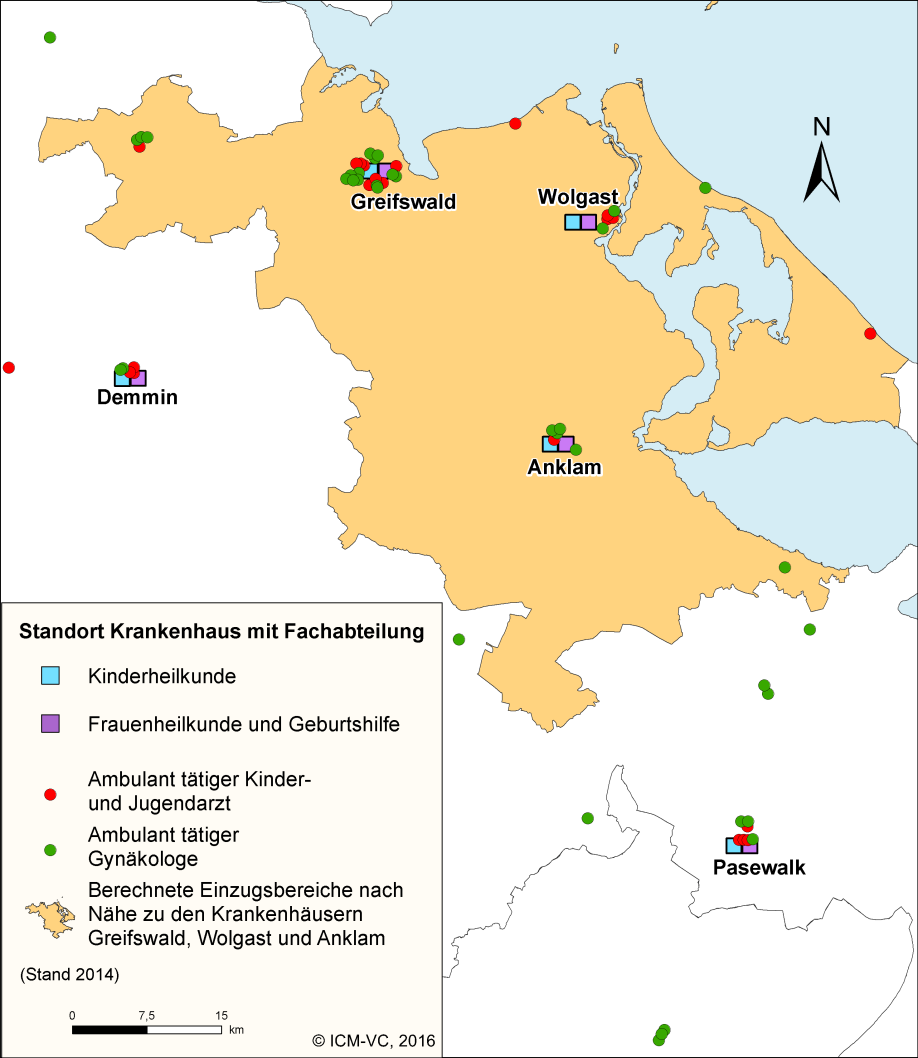 13
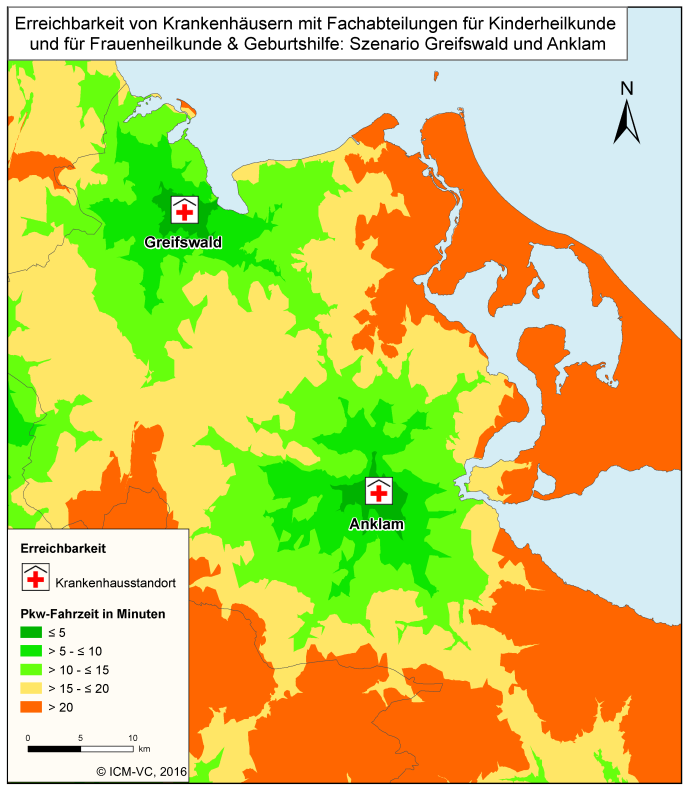 14
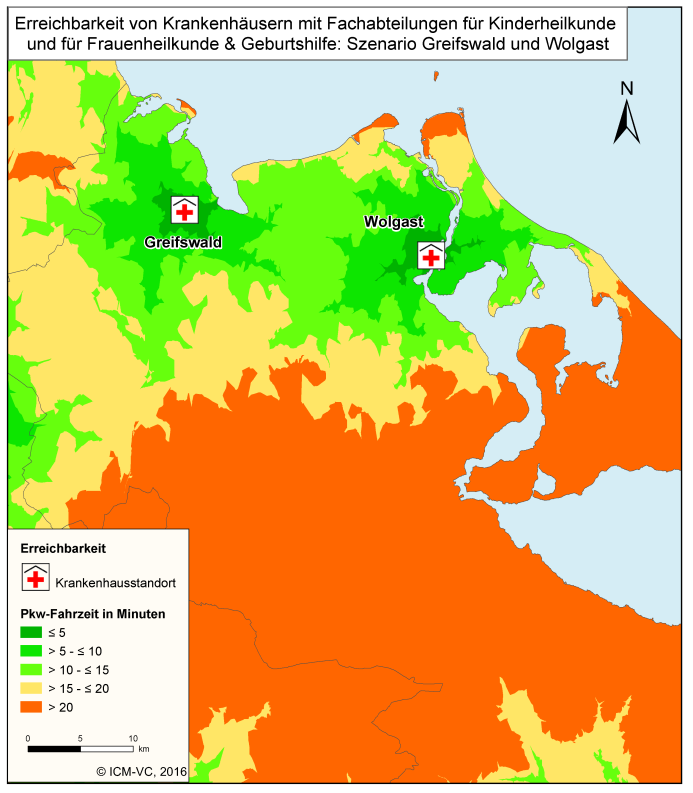 15
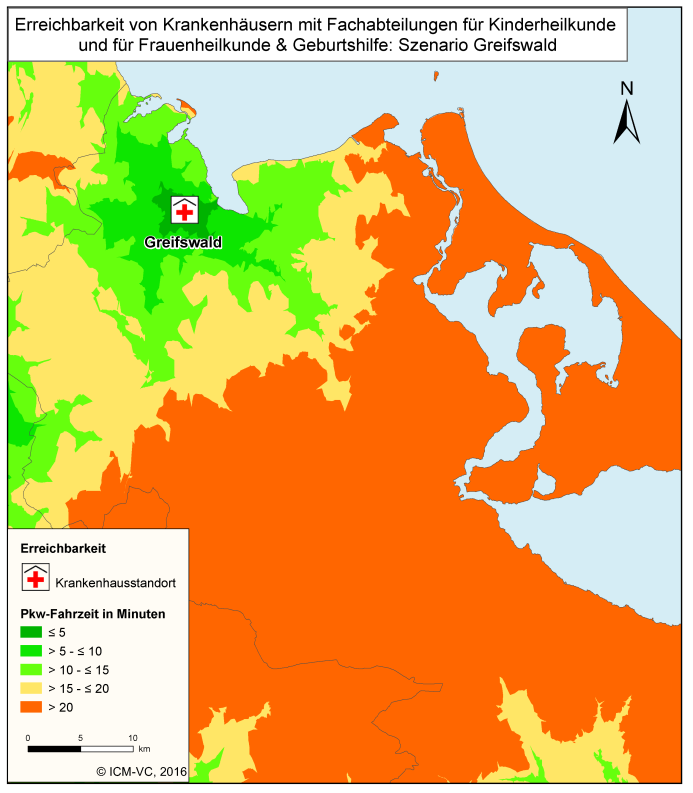 16
Gliederung GM Teil 1-5
Theoretischer Rahmen
Wissenschaftstheoretische Einbindung
Allgemeine Systemtheorie
Gesundheitsbetriebe als Forschungsobjekt der Betriebswirtschaftslehre
Gesundheitsbetriebslehre
Betriebswirtschaftliches Modell eines Gesundheitsbetriebes
Krankenhäuser als Prototyp des Gesundheitsbetriebes
Definition
Typologie
Raumplanung
Landeskrankenhausplanung
Veränderung von Einzugsgebieten
Standortplanung
Struktur des Gesundheitswesens
Grundlagen der Finanzierung
17